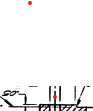 Measuring the vertical, but probe hits the face. Probe should be within .015 of face when measuring the vertical surface